Car driver on road
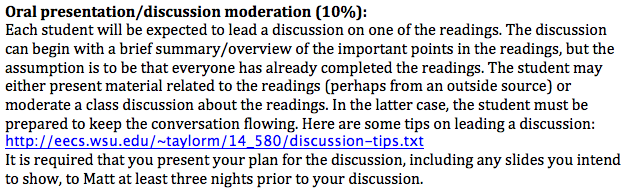 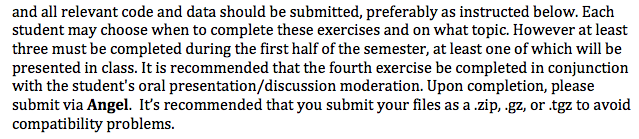 Final Project
Teams
Topic
Like presentation
Class paper
Possible to submit
Deploying RL
In small group:
Pick an application a consumer might want an agent/robot to learn
What would the consumer need to specify?
Is this reasonable?
Deployed RL
Learning, not just sending out a policy!

IRL / Apprenticeship Learning
LfD
LfF